IT’S STORY TIME
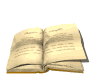 HISTORICAL FICTION—SHORT STORIES
Elements of Fiction
ELEMENTS OF FICTION
Author’s Purpose	
Setting
Character
Plot
Point of View
Symbolism
Style
Mood
Theme
Author’s 			Purpose
An author’s reason for creating a particular work is called the author’s purpose. Sometimes the author will state his or her purpose up front. Other times you’ll need to make inferences (reasonable guesses) about the author’s purpose. 

There are four basic reasons an author might choose to write:
to explain or inform
to entertain
to persuade
to enlighten or reveal an important truth
Setting
If you could talk about the where and when of a story, what you’re really talking about is the story’s setting. 
	Understanding a story’s setting can give you a context for the events of the plot. It can also give you clues about the mood, or atmosphere, of a story.
CHARACTER:
	
		A character is a person, an animal, or an imaginary creature that takes part in the action of a story. Sometimes the author will directly describe a character’s appearance, personality, or feelings. Other times the author will leave clues and expect you to draw conclusions about what the person or animal is like.
Character

Characterization

Character Types
CHARACTERIZATION:

	An author can give information about a character by describing several aspects of the character:

Physical appearance and personality
Speech, behavior, and actions
Thoughts and feelings
Interactions with other characters
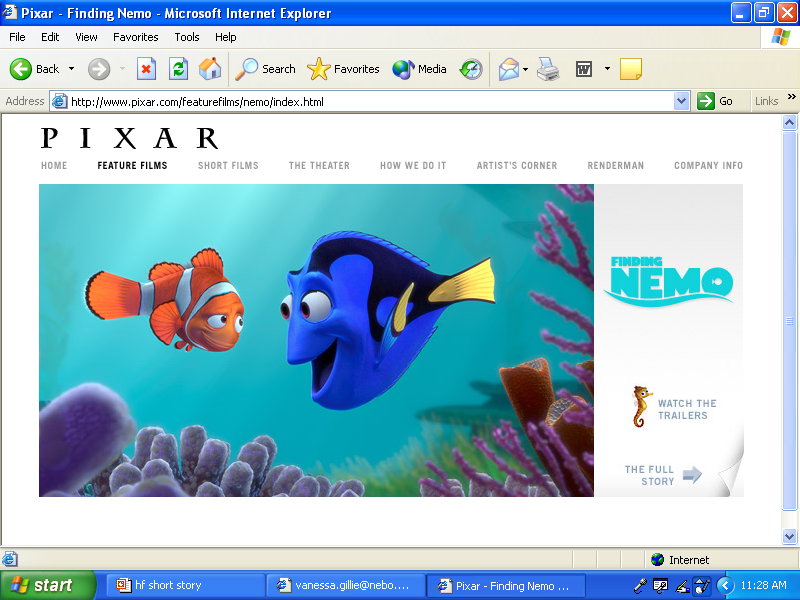 CHARACTER TYPES:
	
	


	
	Most stories have both main and minor characters. The main character, or protagonist, is the most important character. 
	The action of the plot revolves around him or her. Often the antagonist, the person or thing working against the protagonist, is also a main character.
Plot
PLOT:	
		Plot is the action of a story. It is the series of related events that the author describes from the beginning of the story to the end. Most plots follow a chronological order. In other words, they proceed in the order in which the events happen.
Conflict
Conflict is a stuggle between opposing forces.
Every plot must contain some kind of conflict.
Stories can have more than one conflict
Climax
The highest point of interest or suspense of the story.
Resolution
The point at which conflict ends.
Denouement
When characters go back to their life before the conflict.
Point of View
First-person Point of View: in the first-person point of view, the story is told by one of the characters. The character uses pronouns such as I or we and usually participates in much of the action. 

Third-person Point of View: in the third-person point of view, the story is told by a narrator who is not a character in the story. (Pronouns such as she, he, and they are used when writing in third-person point of view)
Symbolism
A symbol is something concrete—such as a person, place, or object—that signifies something more than just itself, something abstract, such as a concept or an idea. 
	Some symbols you will probably be familiar with already. 

A heart symbolizes ___________________
A dove symbolizes ___________________
Style
Style is the way writers express their ideas. It’s how they say something, not what they say. Style involves these three elements:

Word choice
Sentence structure and length
Literary devices, such as figurative language, symbols, dialogue, and imagery
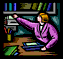 Theme
A writer’s message, or main point, is the theme of his or her literary work. Looking for a theme helps you look more deeply into the literature and makes for more enjoyable reading. 
You will need to infer what the theme is from the work’s title, key scenes, characters, symbols, and plot events.
Mood
The mood of a literary work is the feelings that a writer wants readers to have while reading. It’s the atmosphere that’s created. Writers can choose words, phrases, and images to create a whole range of moods—from anger and sadness to excitement and fear.
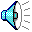